Romero Britto
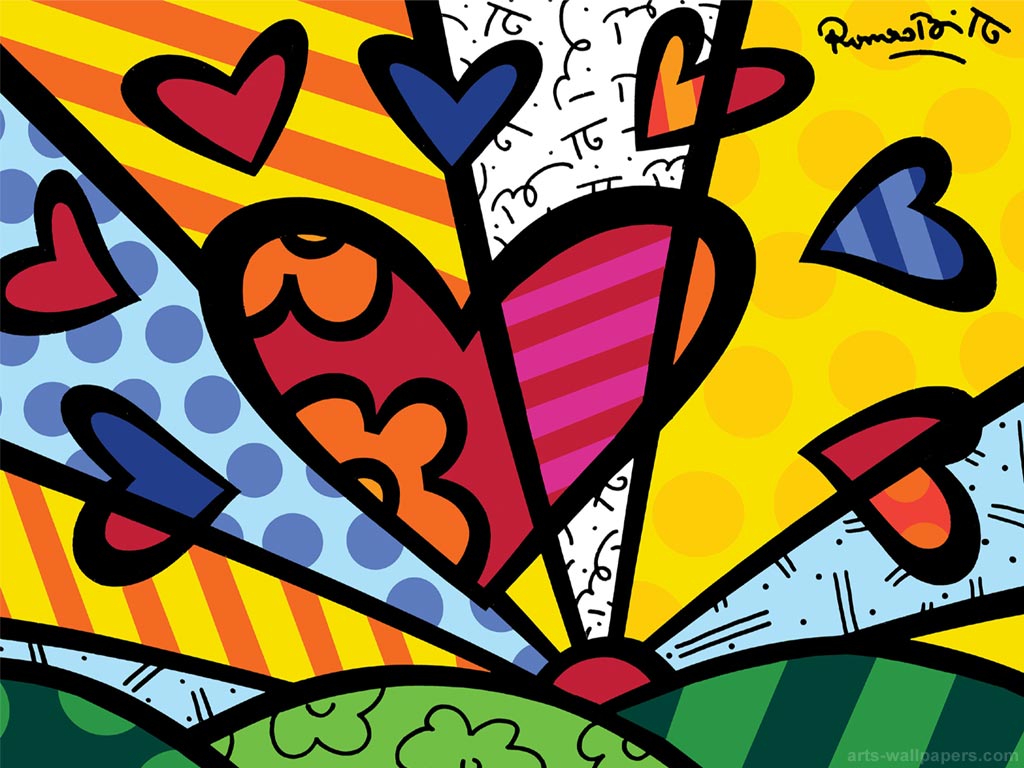 A New Day, 2001
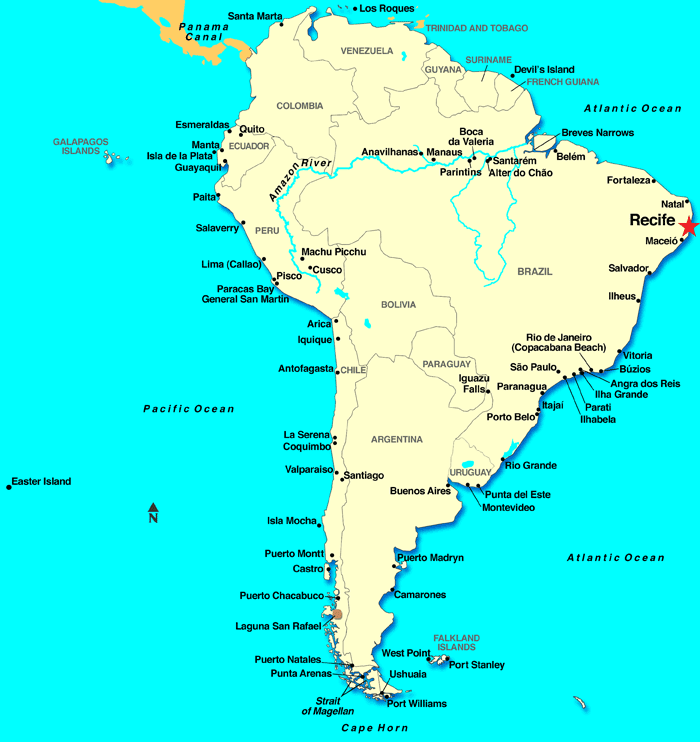 Born in Recife,
Brazil in 1963
5th largest city in Brazil

1.5 Million People

Industries:  brewing and canning, automotive electronics, tube manufacturing, chocolate manufacturing, textiles
Influences
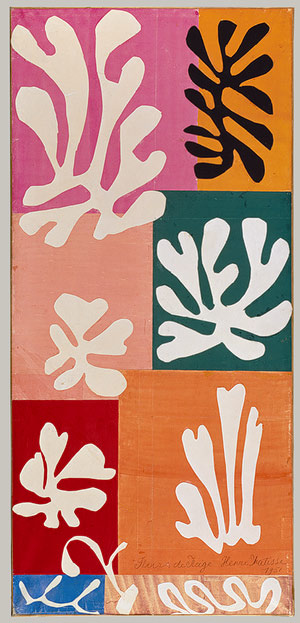 Henri Matisse, French 
1869-1954
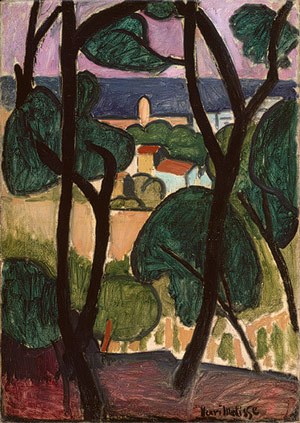 View of Collioure and Thesea (above)
Snowflowers (right)
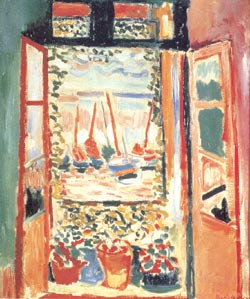 Looking Into the Future 2005
The Open Window
Influences
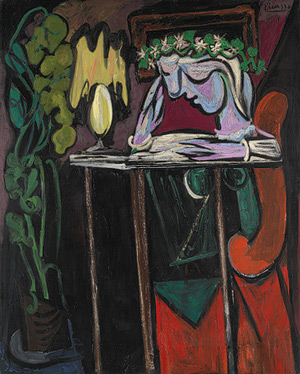 Pablo Picasso
From Spain
1881-1973
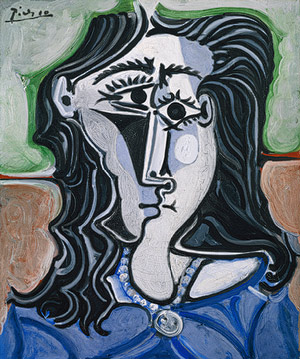 Reading Table (above)  Head of a Woman (left)
Influences
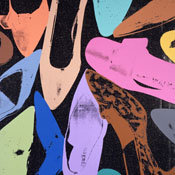 Pop Art
Andy Warhol
Keith Haring
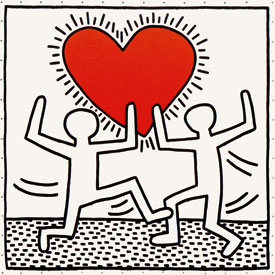 Warhol, Diamond Dust Shoes (above)
Haring, Heart (left)
Atlantic Family Tree
Angle
The Good Life 1990
Love Blossom 1998
Untitled 2004
Heart Lunch 2006
Its For You 2005
Squeaki Van Britto 2005